Туркменистан
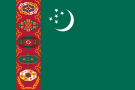 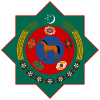 Флаг и герб Туркменистана
Туркмения (официально Туркмениста́н, туркм. Türkmenistan) — государство в Центральной Азии.
Граничит с Афганистаном и Ираном на юге, Казахстаном и Узбекистаном на севере, омывается внутренним Каспийским морем на западе, выхода к мировому океану не имеет.
Туркмения — 4-я в мире по запасам природного газа. Обладает вторым газовым месторождениям в мирe.
Президент
Президент Туркменистана — Гурбангулы́ Мяликгулы́евич Бердымухамме́дов
Население и религии
Туркменская девушка в национальной одежде.
 По переписи 1979 года наличное население страны составляло 2 759 тысяч, по переписи 1989 года — 3 534 тысяч, по переписи 1995 года — 4 481 тысяч человек. Продолжается бурный рост населения и после переписи 1995 года: к началу 2000 — 5 200 тысяч, к началу 2001 — 5 369 тысяч, на 1 мая 2001 — 5 410 тысяч, на 1 августа — 2001 — 5 479 тысяч человек. По докладу Amnesty International население составляет 5,1 млн человек. Большая часть населения Туркменистана — туркмены. В стране также живут узбеки, русские, казахи, татары и несколько десятков других народов.
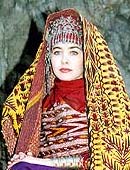 Подавляющее большинство населения Туркмении составляют мусульмане — 89 %. Христиане составляют около 9 % населения, остальные конфессии — 2 % Хотя, если верить этим данным, то получается, что нерелигиозных людей в Туркмении вообще нет. По итогам исследования международной благотворительной христианской организации «Open Doors» за 2011 год, Туркмения занимает 15 место в списке стран, где чаще всего притесняют права христиан.
17 марта 1991 г. 95% жителей Туркмении  сказали «да» на референдуме по сохранению Советского Союза. А уже 27 октября 1991 г.  Те же 95 % туркмен проголосовали за   независимость. Теперь в Туркмению просто так не полетишь- с 1999 года нужна виза и ее мало кому выдают. Во всяком случае, посольство Туркменистана оказало ВСЕМ обозревателям «АиФ». Также нужно иметь разрешение от Министерства национальной безопасности , иначе штраф, 14- дневное заключение и высылка домой.
Политика
С 1990 по 2006 год страной управлял экс- глава ЦККП Туркмении Сапармурат  Ниязов-парламент даровал ему должность «пожизненного президента». Этот  человек  умудрился быстро прославиться на весь бывший СССР благодаря  горячей любви к своей личности. Он воздвиг себе по всей стране 14000 статуй, в том числе одну из чистого золота, в центре Ашхабада. Изображения Ниязова поместили на туркменские деньги- манаты, он принял официальный титул  «Туркменбаши»- «отец всех туркмен», и школьников обязали каждое утро перед уроками произносить клятву: «Если я предам великого Сапармурата Туркменбаши ,пусть остановится мое сердце.
Президент отменил пенсию-«дети сами должны содержать своих родителей», закрыл все больницы вне  столицы («Надо лечиться? Пусть в Ашхабад едут, дорого врачей содержать»), запретил цирк, оперу и балет с мотивировкой: «Это не для туркмен. Я как-то раз был с женой в Ленинграде на опере «Князь Игорь», так  вообще ничего не понял. Силовики  сделали президентом скромного министра здравоохранения- стоматолога Гурбангулы Бердымухамедова. Через пару лет стоматолог арестовал всех тех, кто привел его к власти, и стал править самостоятельно. Вернули пенсии, понемногу убирают памятники Бывшему, даже разрешили Интернет.
Каждый водитель может получить в месяц БЕСПЛАТНО 121 литр бензина, соль и вправду выдается без денег, хлеб- по символической цене. Кроме того, существуют продовольственные карточки- людям с маленькой зарплатой разрешается купить со скидками рис, сахар и картошку. Теперь на рынке есть всё, но не разгуляешься, средняя зарплата- 150 долларов. Цены на импортные  товары- как в Москве.
Каждый год от экспорта в казну поступают десятки миллиардов долларов, а в маленькой республике живет всего 5 млн человек. При желании страна утонула бы в роскоши, как Арабские Эмираты или Кувейт, где средняя зарплата- 3500долл.
Интересный факт
В туркменском городе Байрам- Али в 1969г. Снимался один из главных кинобоевиков СССР-«Белое солнце пустыни». Например, тут полностью отсняли другой вариант сцены, где Сухов убивает Абдуллу: первый вариант, где к мёртвому  бандиту бросаются жёны из гарема и хором рыдают, в Госкино забраковали. В 1999г., в год 30-летия создание фильма, в городе предполагалось сделать аттракцион для туристов- но Ниязов это запретил: « Ни к чему рекламировать чужие фильмы, где русские стреляют в туркмен».
Ашхабат. Парк независимости.
Монумент Независимости Туркменистана был открыт в честь 15-летия независимости в 2006 г. Высота монумента 118 м. На вершине – позолоченный полумесяц ( символ господствующего в стране ислама) и пять звезд ( символ единения пяти крупнейших туркменских племен, которые представляют пять велаятов – областей страны.) В нижней части колонны – позолоченное изображение пятиглавого орла. Нижняя часть представляет собой полусферу, напоминающую по форме традиционную туркменскую юрту. Её держат восемь опор. Вокруг монумента – скульптуры предводителей туркмен и фонтаны. Одну из аллей к монументу Независимости открывает позолоченная статуя Сапармурата Ниязова – первого президента независимости Туркменистана, при жизни названного «главой туркмен» (Туркменбаши).
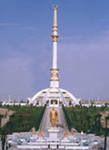 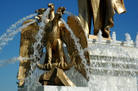 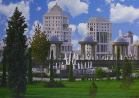